Řecké hry a slavnosti
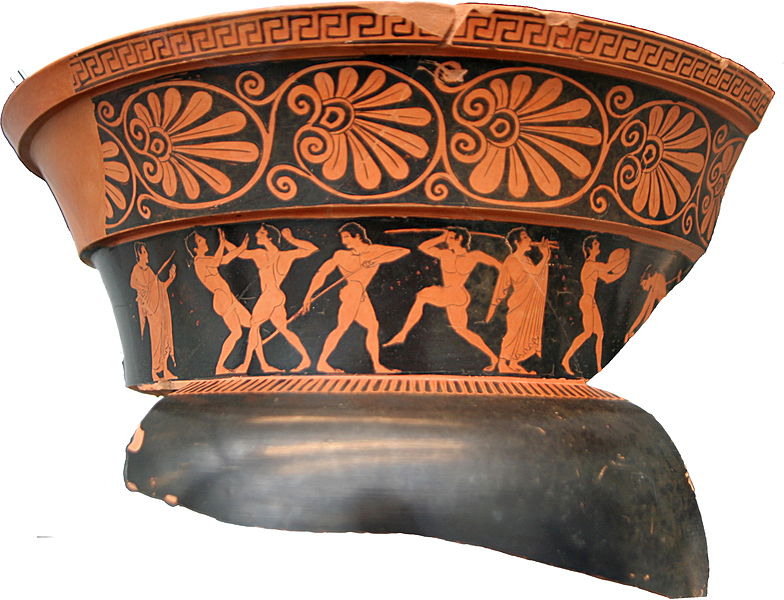 http://commons.wikimedia.org/wiki/File:Greek_vase_with_different_sportsmen.jpg?uselang=cs citováno 11.2.2012
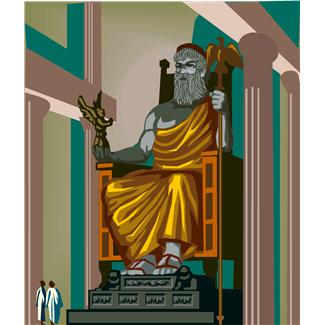 Olympijské hry
= slavnosti  a sportovní soutěže k poctě boha Dia     
místo: Olympia (posvátný okrsek)
   1x za 4 roky, 5 dnů (posvátný mír)
od r. 776 př.n.l. do r. 393 n.l. 
   moderní OH obnoveny r.1896 baronem Pierrem de Coubertin
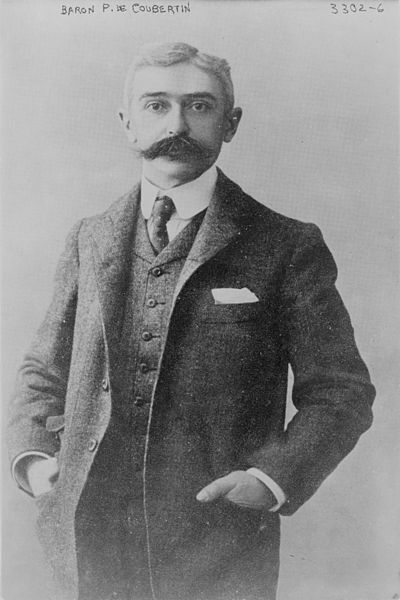 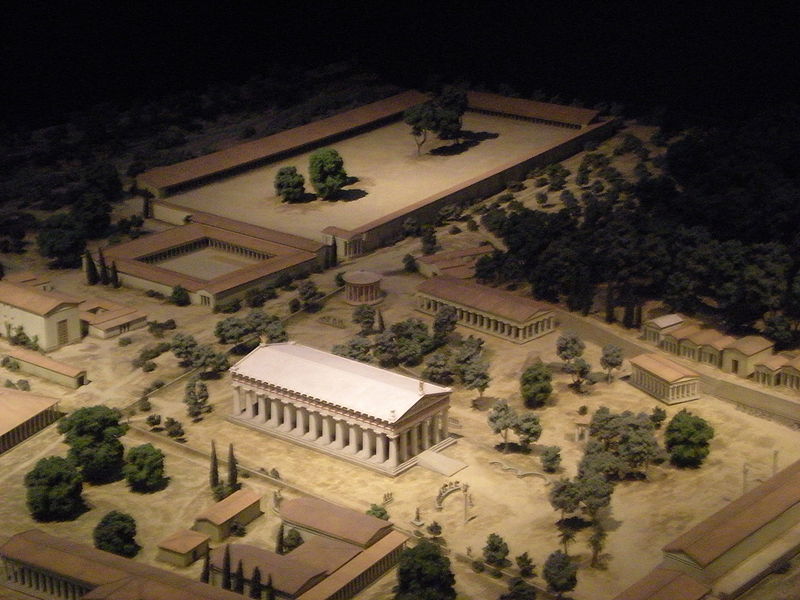 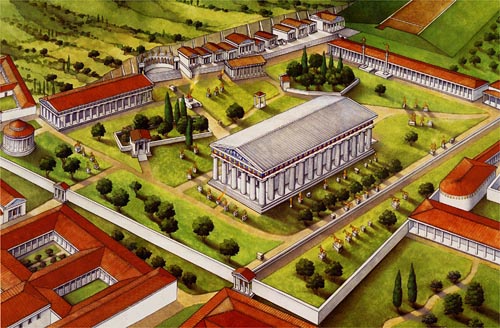 http://commons.wikimedia.org/wiki/File:Baron_Pierre_de_Coubertin.jpg citováno 21.2.2012
http://commons.wikimedia.org/wiki/File:Olympia_Model_2.jpg?uselang=cs citováno 21.2.2012
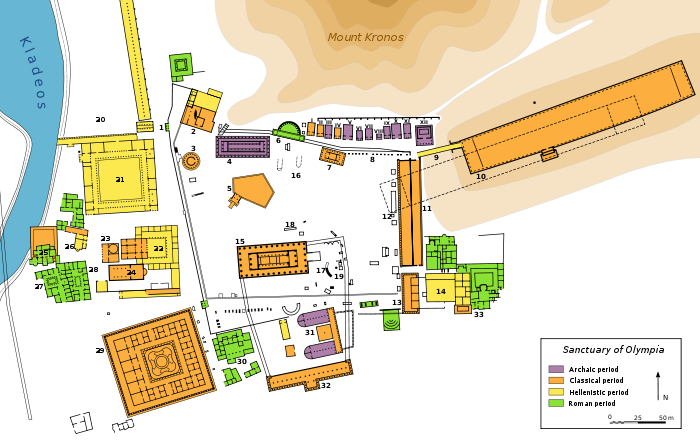 http://cs.wikipedia.org/wiki/Olympia citováno 21.2.2012
4: Heřin chrám  8: Pokladnice – 9: Krytý vstup na stadion – 10: Stadion  14: Helenistická budova – 15: Diův chrám – 16: Diův oltář –  Gymnasion 24: Feidova dílna přestavěná na byzantský chrám – 25: Lázně Kladeos – 26: Řecké lázně – 27 a 28: Ubytovny  30: Jižní lázně –  3: Nerova villa
sportovní disciplíny 
běh 
zápas 
hod diskem
skok  
hod oštěpem
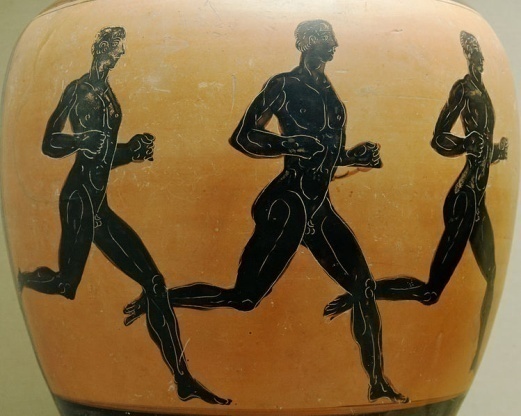 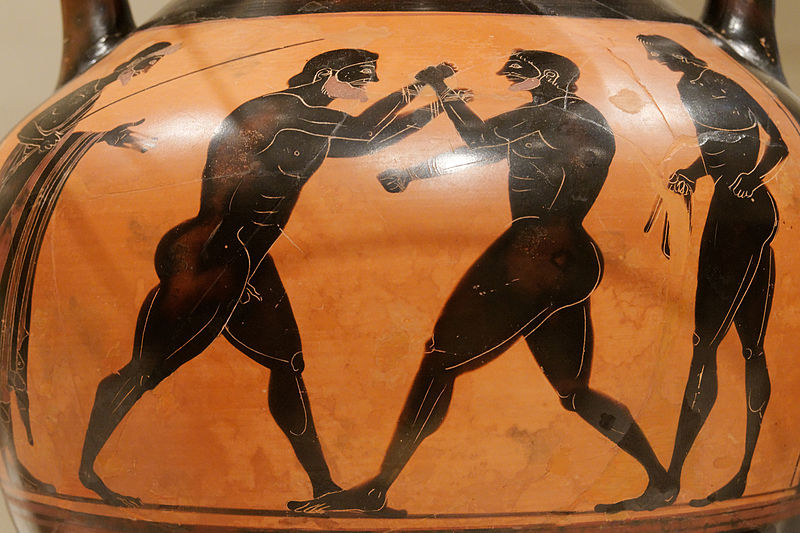 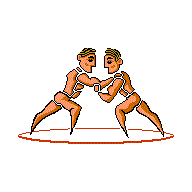 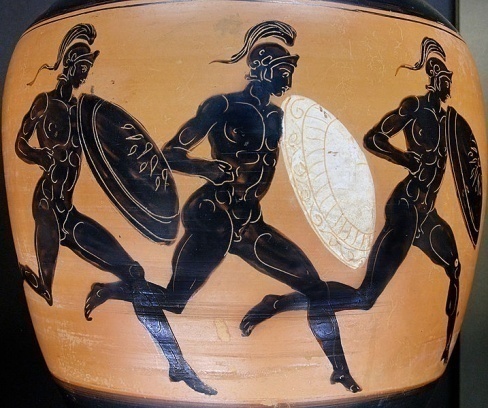 http://commons.wikimedia.org/wiki/File:Three_runners_BM_GR_1856.10-1.1.jpg?uselang=cs citováno 21.2.2012
http://commons.wikimedia.org/wiki/File:Boxers_Panathenaic_Met_06.1021.51.jpg?uselang=cs citováno 21.2.2012
http://upload.wikimedia.org/wikipedia/commons/d/d0/Hoplitodromos_Louvre_MN704_b.jpg?uselang=cs citováno 21.2.2012
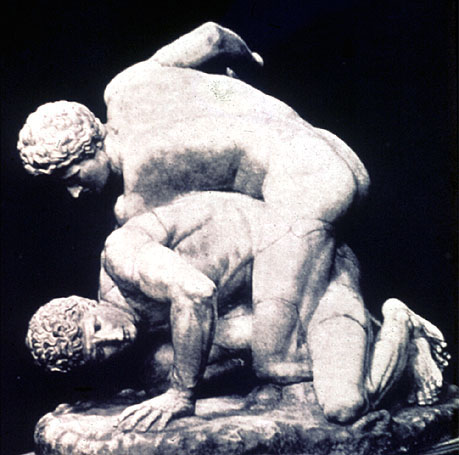 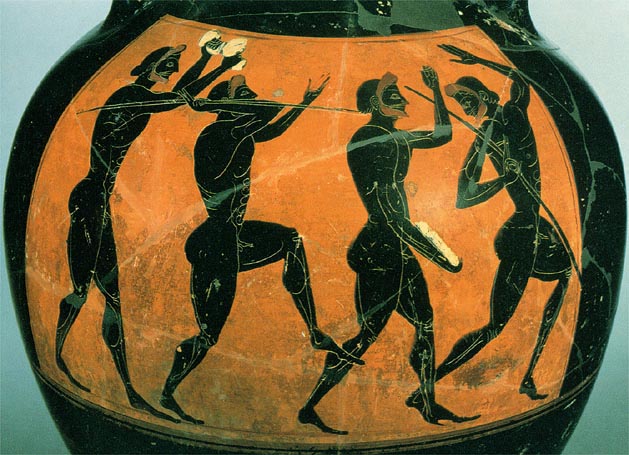 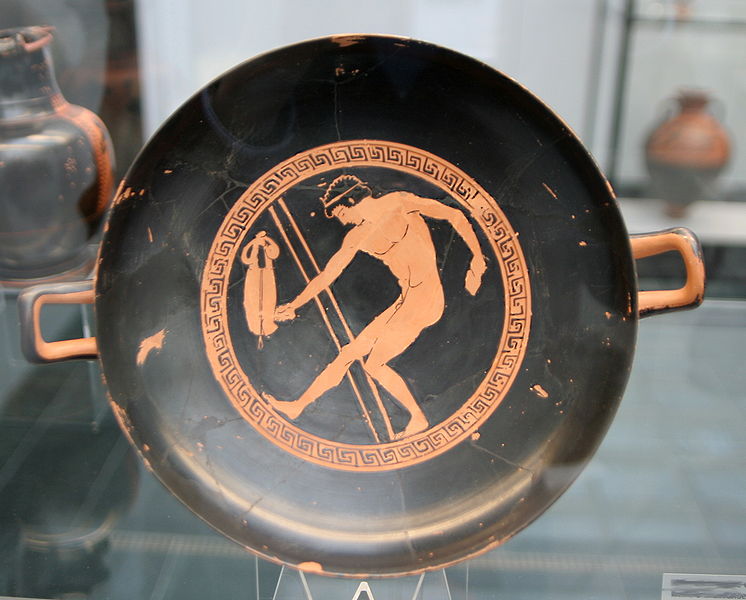 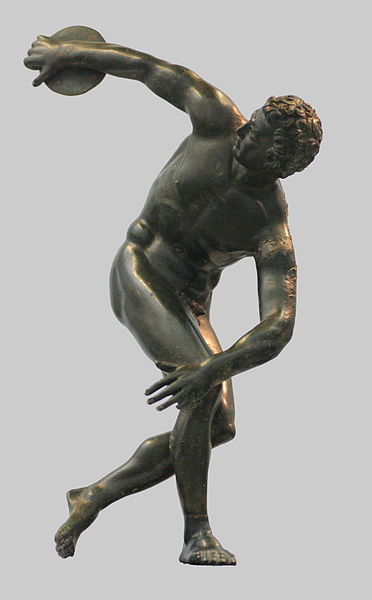 http://commons.wikimedia.org/wiki/File:Jumper_with_weights_Staatliche_Antikensammlungen_2635.jpg?uselang=cs citováno 21.2.2012
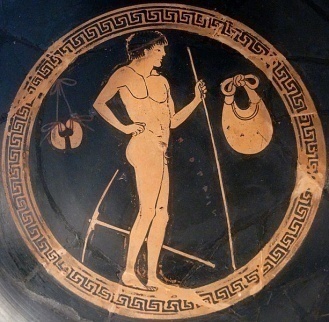 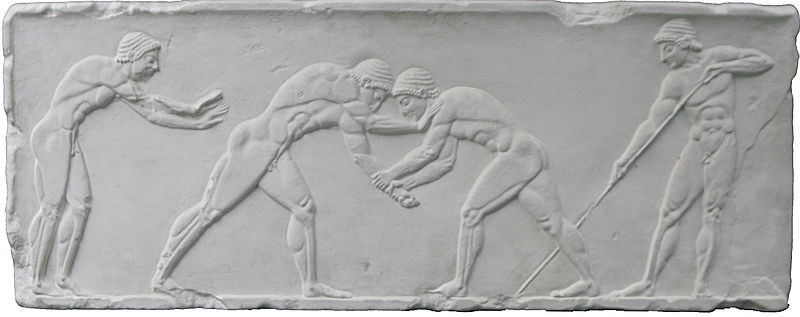 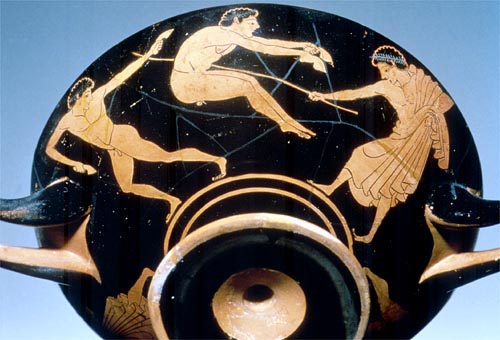 http://cs.wikipedia.org/wiki/Soubor:Greek_statue_discus_thrower_2_century_aC.jpg citováno 21.2.2012
http://commons.wikimedia.org/wiki/File:Gymnasium_scene_Petit_Palais_ADUT00337.jpg?uselang=cs citováno 21.2.2012
http://upload.wikimedia.org/wikipedia/commons/7/78/Greek_relief_of_pentathlon_500_bC.jpg?uselang=cs citováno 21.2.2012
závod vozatajů
                           (hippodrom)





odměna vítězů – olivový věnec
                              socha v olympijském háji
                              palmová ratolest
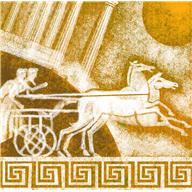 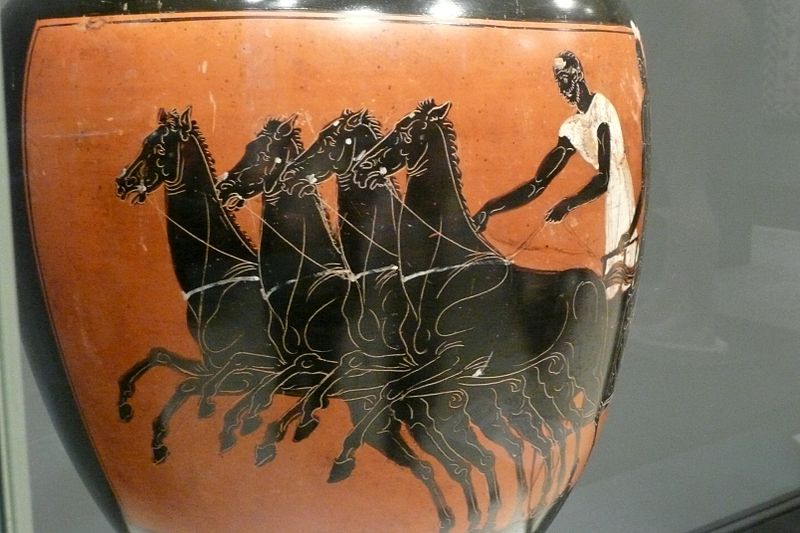 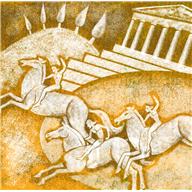 http://commons.wikimedia.org/wiki/File:Apobates_race_(1)_-_Getty_Villa_Collection.jpg?uselang=cs citováno 21.2.2012
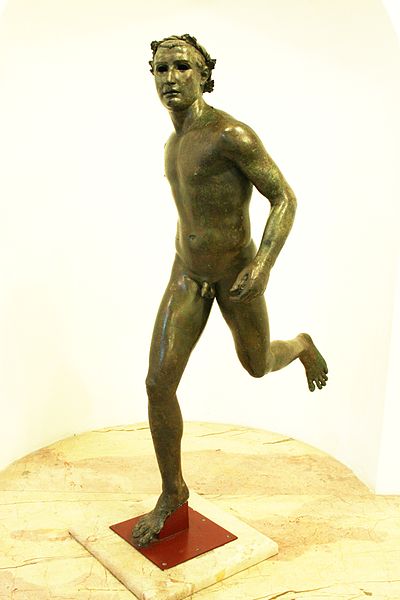 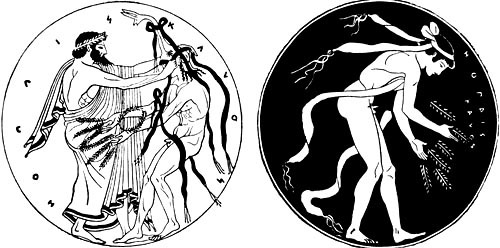 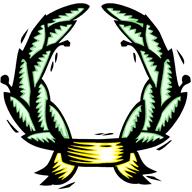 http://commons.wikimedia.org/wiki/File:Kosan_atlet.jpg citováno 21.2.2012
řecké divadlo
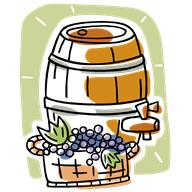 = původně slavnosti na počest boha vína  Dionýsa
                                             hry
                 
                          tragédie                komedie
                        (vážné hry)           (veselohry)
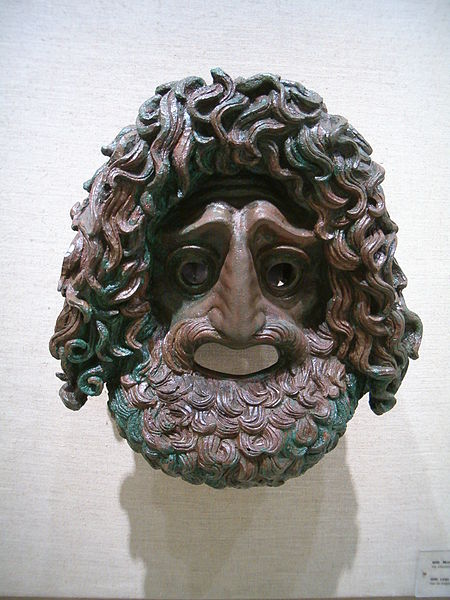 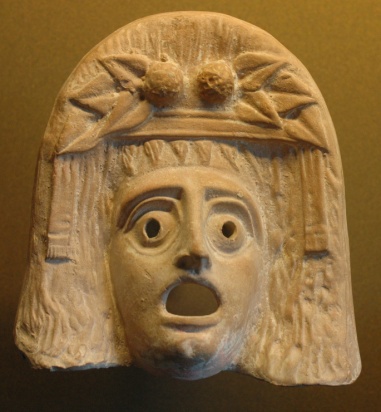 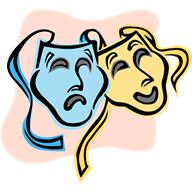 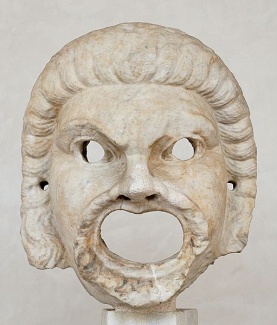 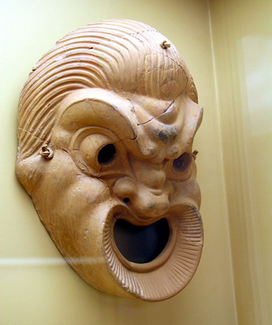 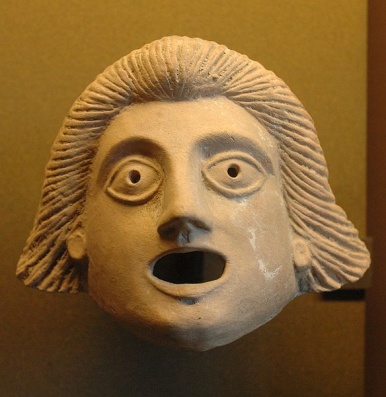 původně mužský sbor
později herci
muži hrají i ženské role
masky s otevřenými ústy
vysoké podrážky
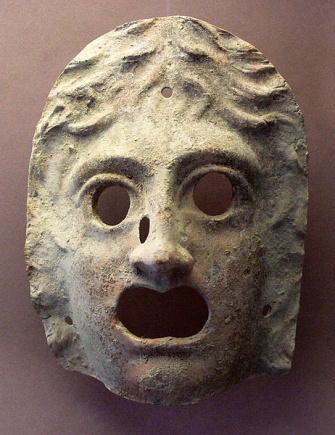 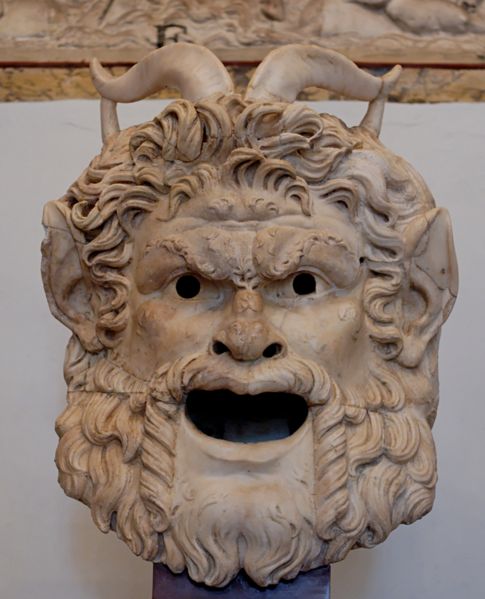 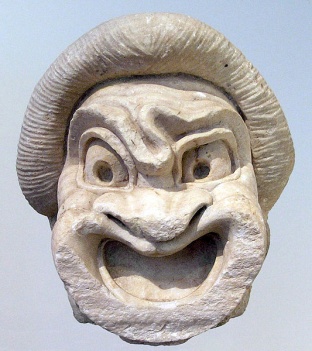 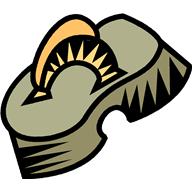 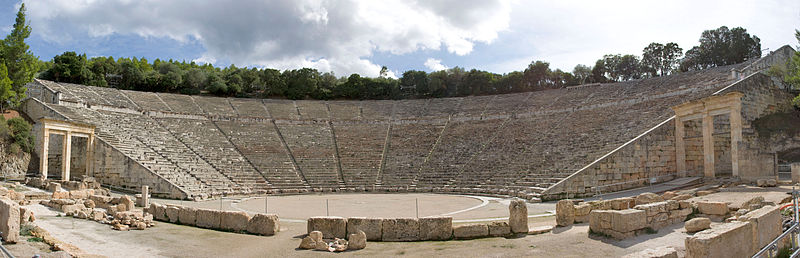 http://cs.wikipedia.org/wiki/Soubor:Theatre_of_Epidaurus_1.jpg citováno 21.2.2012
amfiteátr
= divadlo pod širým nebem 
 půlkruhové hlediště, stupňovitá sedadla, skvělá akustika
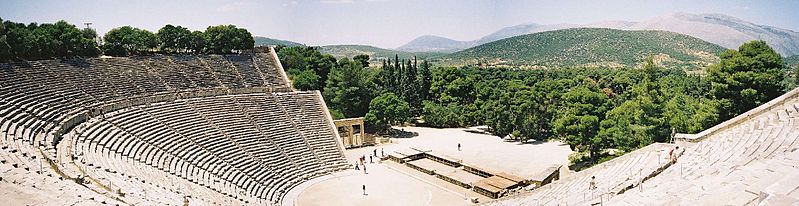 http://cs.wikipedia.org/wiki/Soubor:Epidaurus_Theater.jpg citováno 21.2.2012
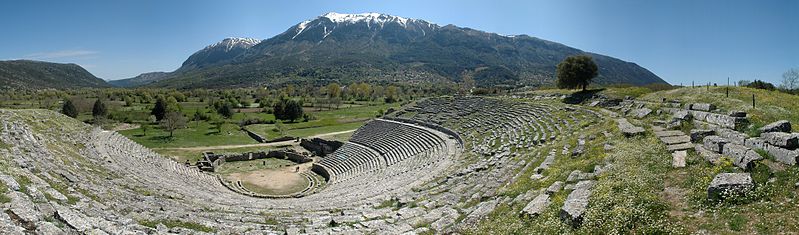 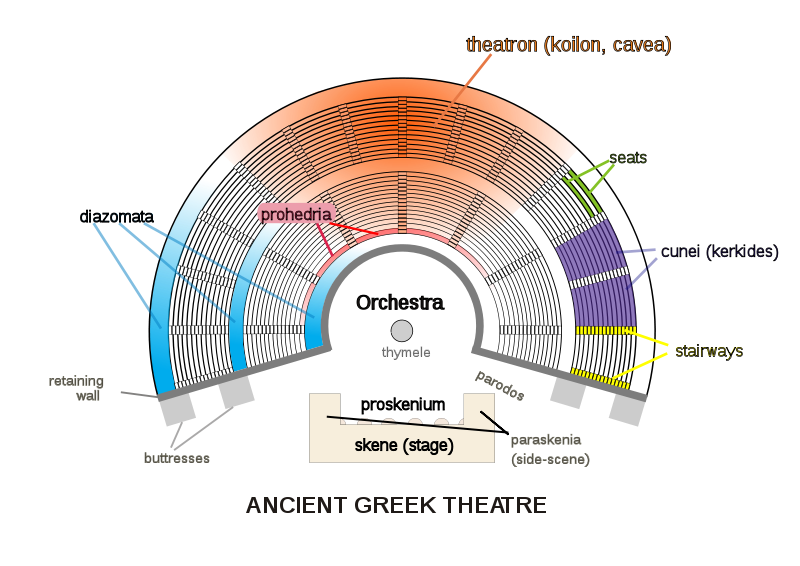 http://commons.wikimedia.org/wiki/File:D70-0404-dodona.jpg citováno 21.2.2012